أوراق عمل وحدة


(يُظهر معرفة بالحقوق والمسؤولية الفردية)
تقسيم الطلاب الى مجموعتين واعطاء لكل مجموعة نشاط لتنفيذه بالوقت المحدد له مثال على ذلك : 
المجموعة (1) :  نشاط قص ولصق الاشكال الهندسية.
3 طلاب يقومون بقص الاوراق
  3 طلاب يقومون بلصق الاشكال في مكانها المناسب 
المجموعة (2) : لضم الخرز 
3 طلاب يقومون بادخال الخيط بالابره 
3 طلاب يقومون بادخال الخرز بالخيط
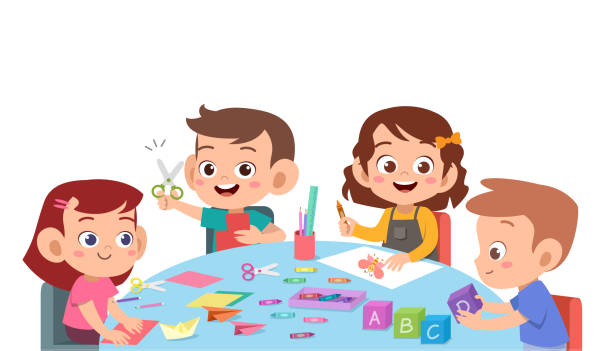